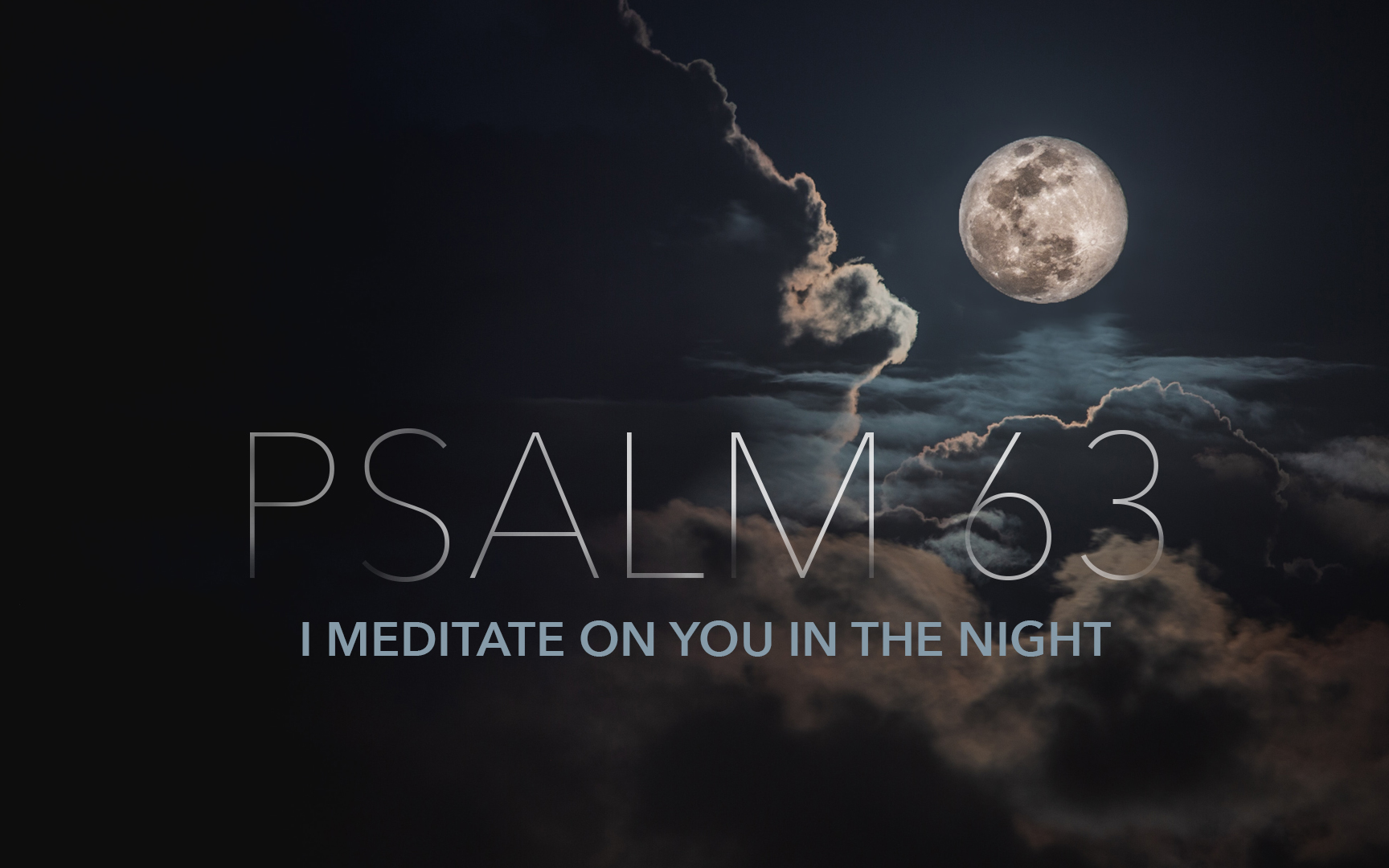 Psalm 63
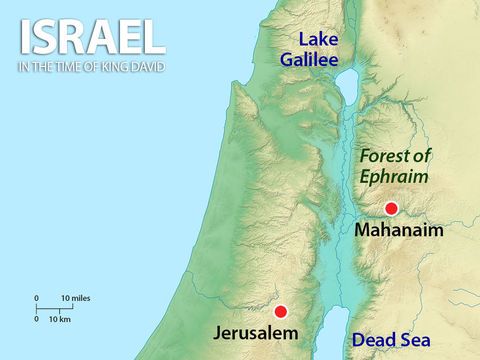 Place In
HISTORY
• “THE KING WILL     REJOICE IN GOD” (11)
• DAVID FLEES FROM   ABSALOM (2 SAM 15-17)
• DAVID JOURNEYS TO   MAHANAIM (17:24)
[Speaker Notes: About 40 miles…]
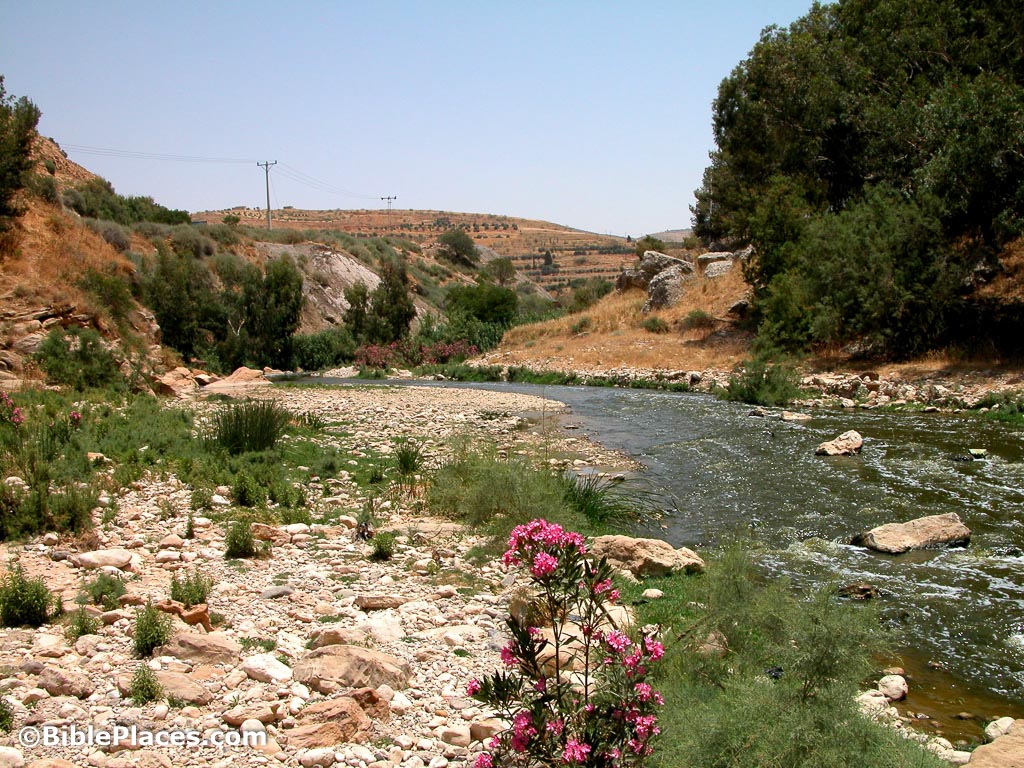 Place In
Place In
HISTORY
HEARTS
• “THE KING WILL     REJOICE IN GOD” (11)
• “NO DAY SHOULD PASS    WITHOUT THE SINGING     OF THIS PSALM”
• DAVID FLEES FROM   ABSALOM (2 SAM 15-17)
• “THE SPIRIT AND SOUL    OF THE WHOLE BOOK    OF PSALMS”
• DAVID JOURNEYS TO   MAHANAIM (17:24)
GOD MY
GOD MY
GOD MY
DESIRE
DELIGHT
DEFENSE
PSALM 63:1-4
PSALM 63:5-8
PSALM 63:9-11
GOD MY
DESIRE
PSALM 63:1-4
1 O God, You are my God; I shall seek You earnestly;   My soul thirsts for You, my flesh yearns for You,
   In a dry and weary land where there is no water.
2 Thus I have seen You in the sanctuary,
   To see Your power and Your glory.
3 Because Your lovingkindness is better than life,
   My lips will praise You.
4 So I will bless You as long as I live;
   I will lift up my hands in Your name.
>
Tabernacle
>
GOD MY
DELIGHT
PSALM 63:5-8
5 My soul is satisfied as with marrow and fatness,   And my mouth offers praises with joyful lips.
6 When I remember You on my bed,   I meditate on You in the night watches,7 For You have been my help,   And in the shadow of Your wings I sing for joy.8 My soul clings to You;   Your right hand upholds me.
Late Night Fears & Sadness Are Overcome In Gratitude & Prayer
GOD MY
DEFENSE
PSALM 63:9-11
9   But those who seek my life to destroy it,     Will go into the depths of the earth.10 They will be delivered over to the power of the sword;     They will be a prey for foxes.11 But the king will rejoice in God;      Everyone who swears by Him will glory,     For the mouths of those who speak lies will be stopped.
Oath/Loyalty
[Speaker Notes: He’s gone from looking to the past – to looking towards the future…]
Walking with
Peace with
GOD
GOD
• Inner Satisfaction (vs 5)
   “my soul is satisfied”
• Our Personal Love    For God
• Inner Stability (vs 7-8)
   “upholds me”
• Our Reflections On   His Past Faithfulness
• Our Confidence In   His Justice
• Inner Perspective (vs 11)
   “they will be”
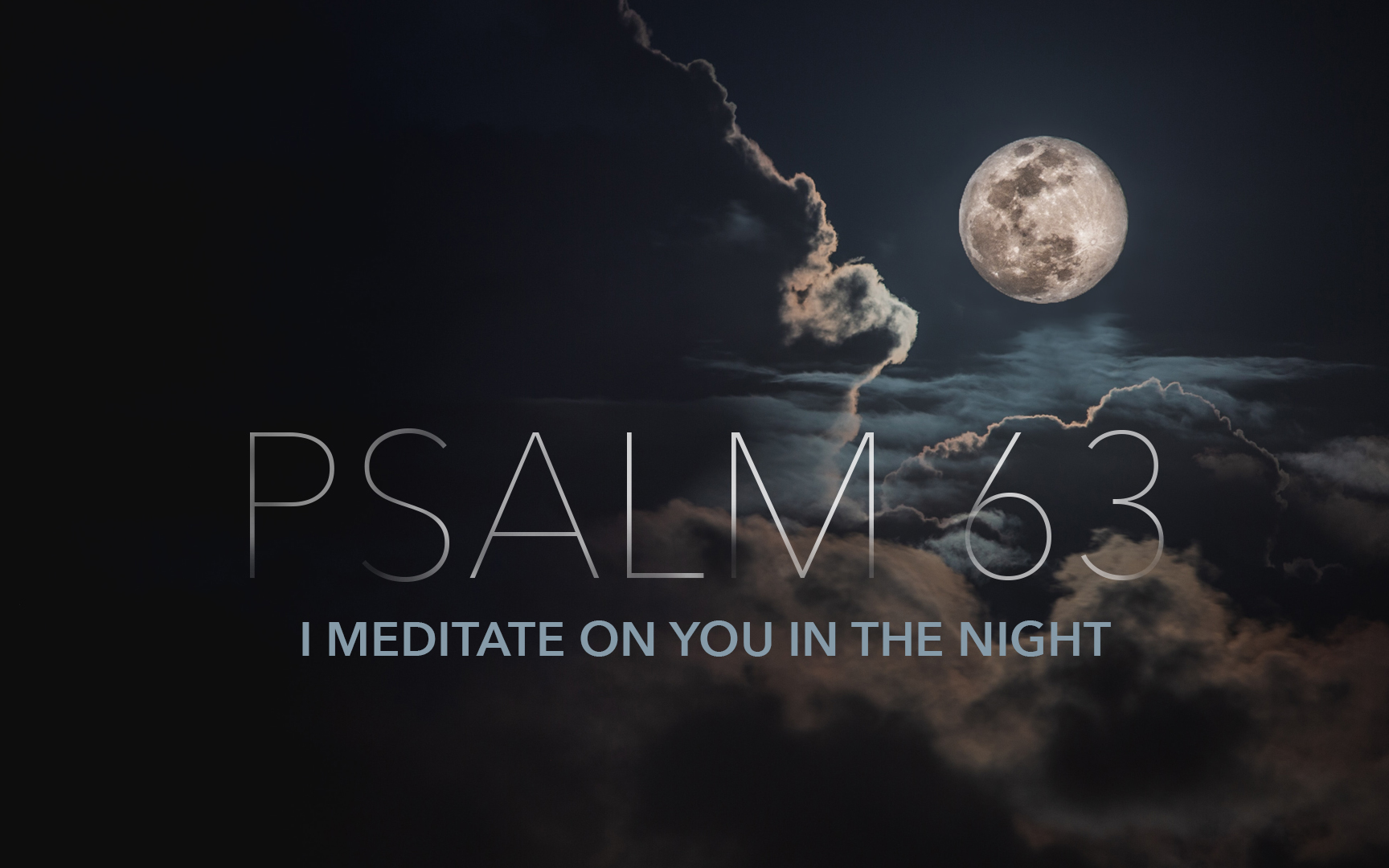 Psalm 63